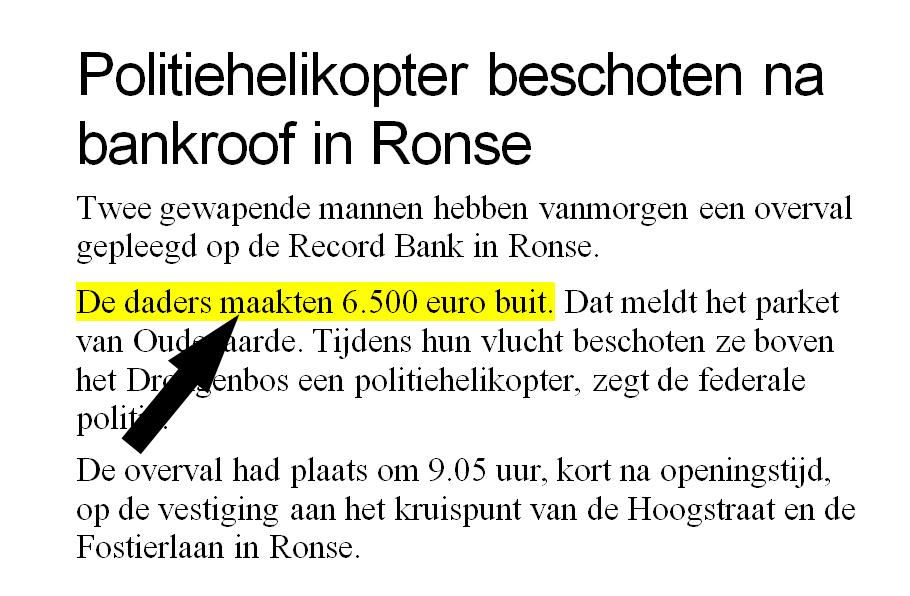 zin
n
i
z
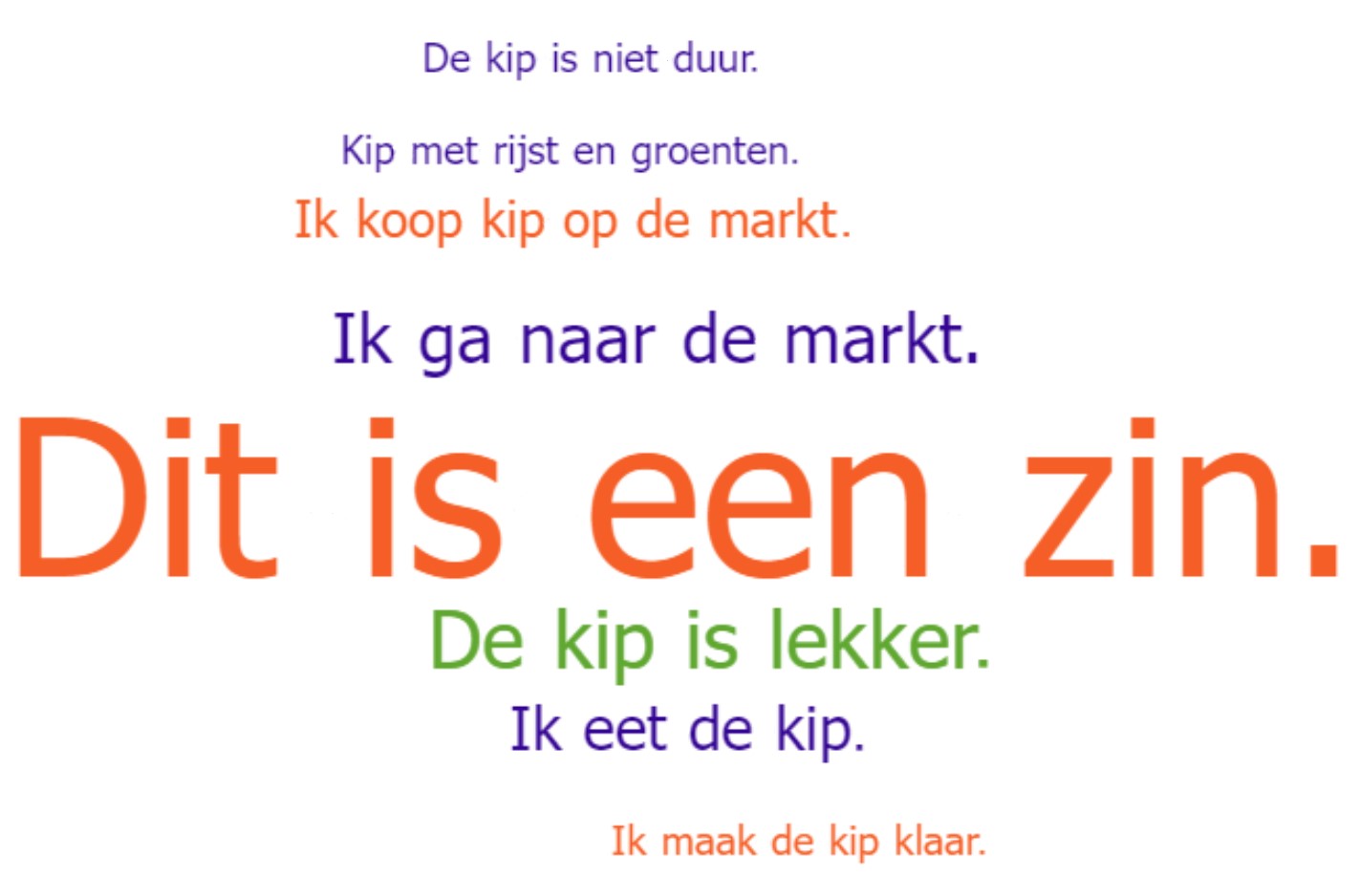 z
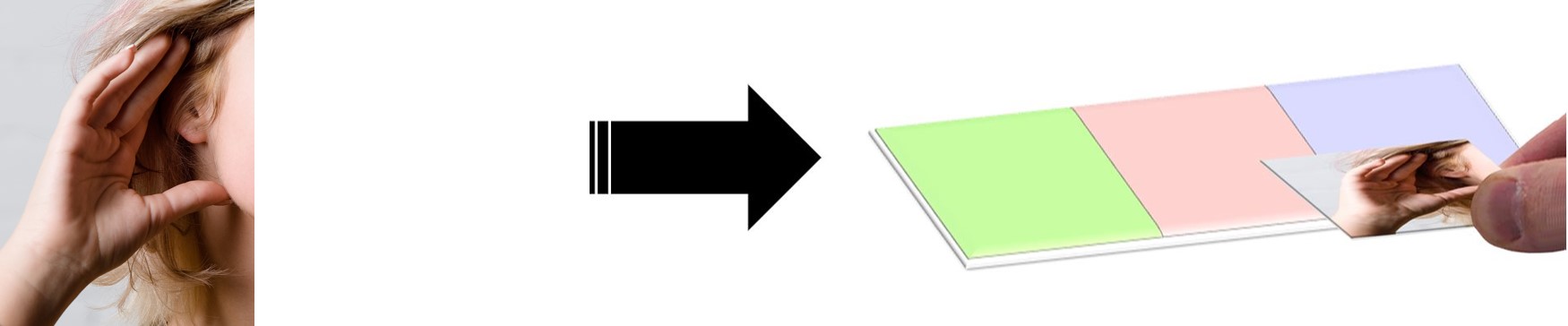 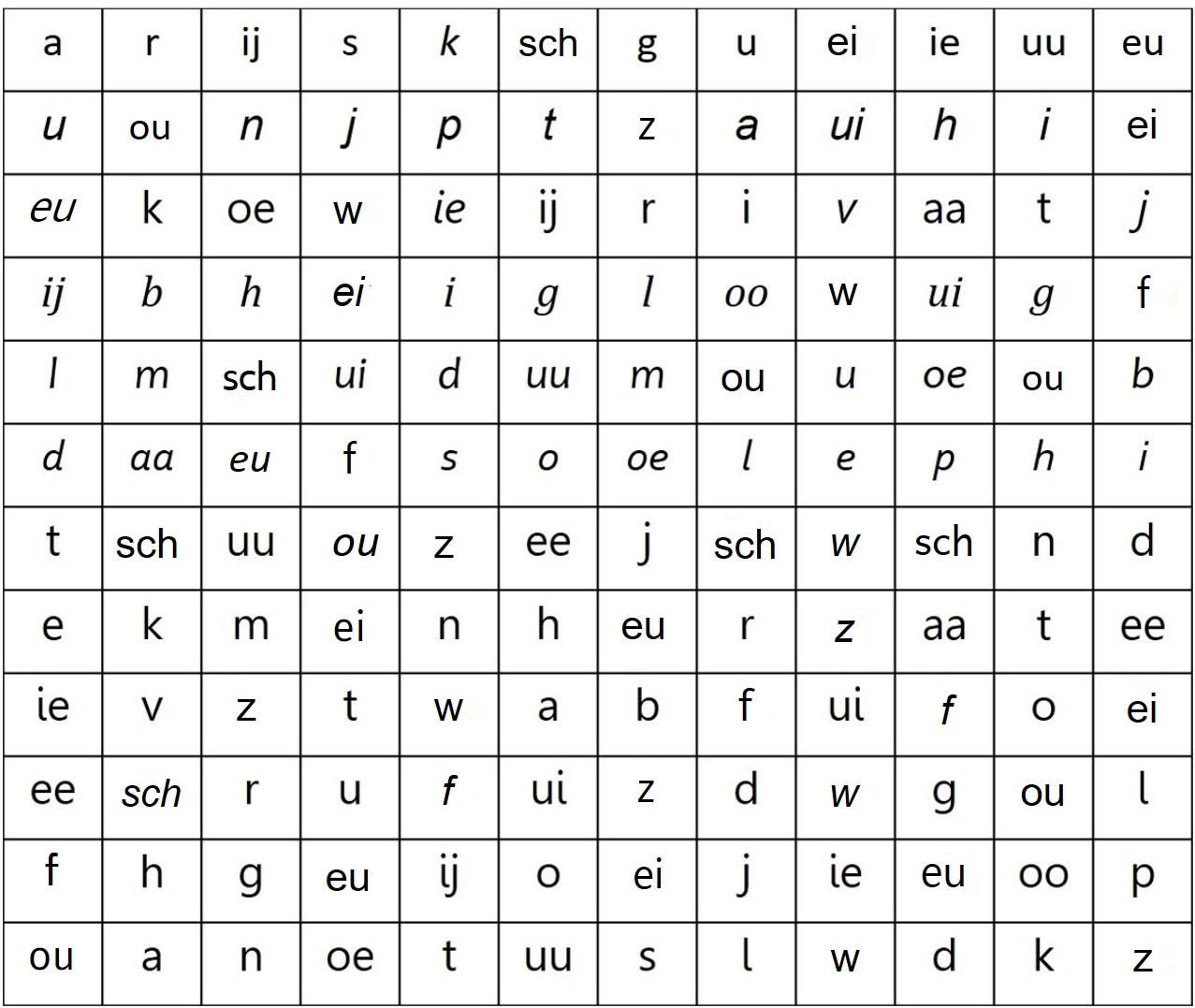 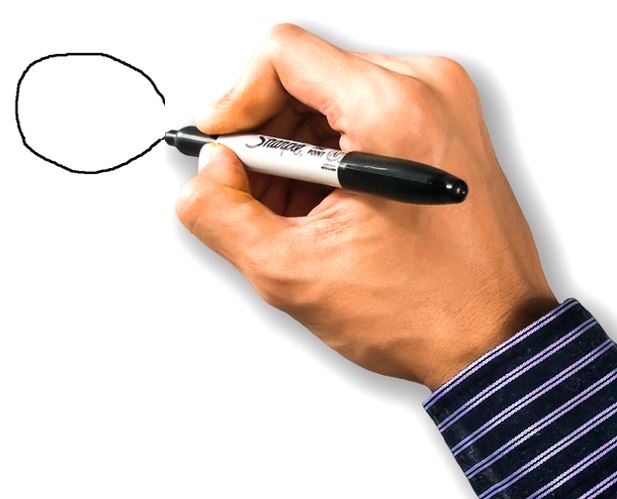 z
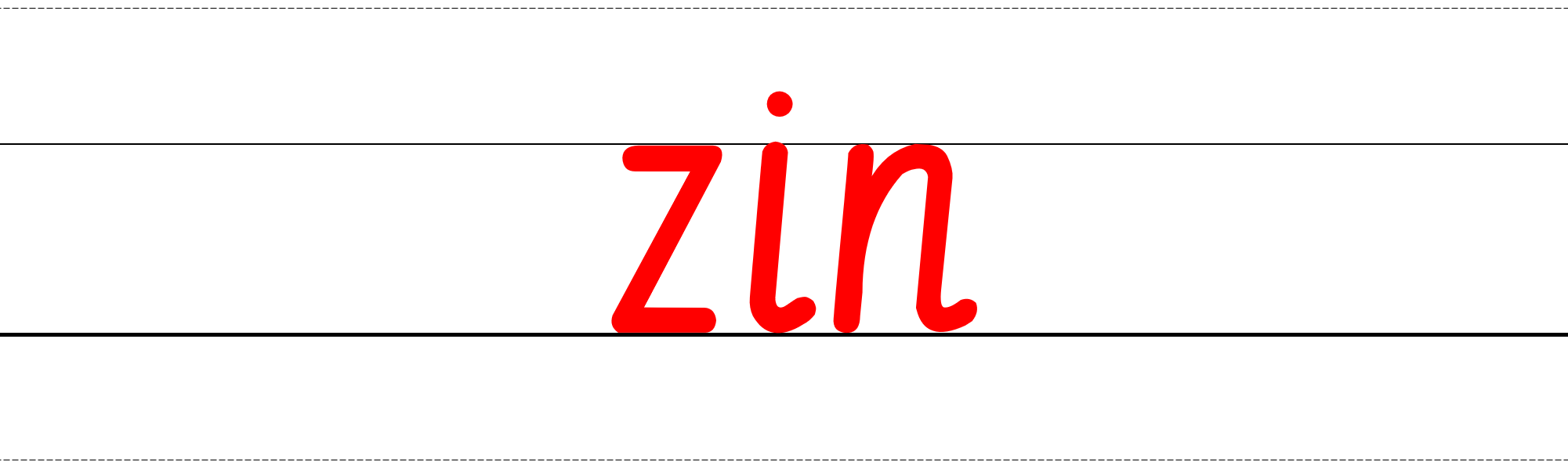 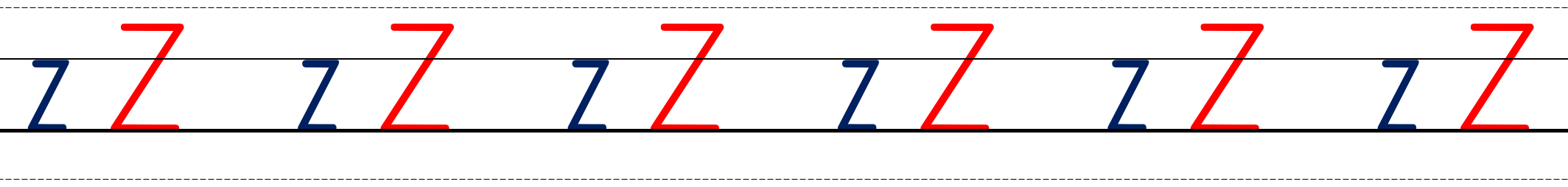 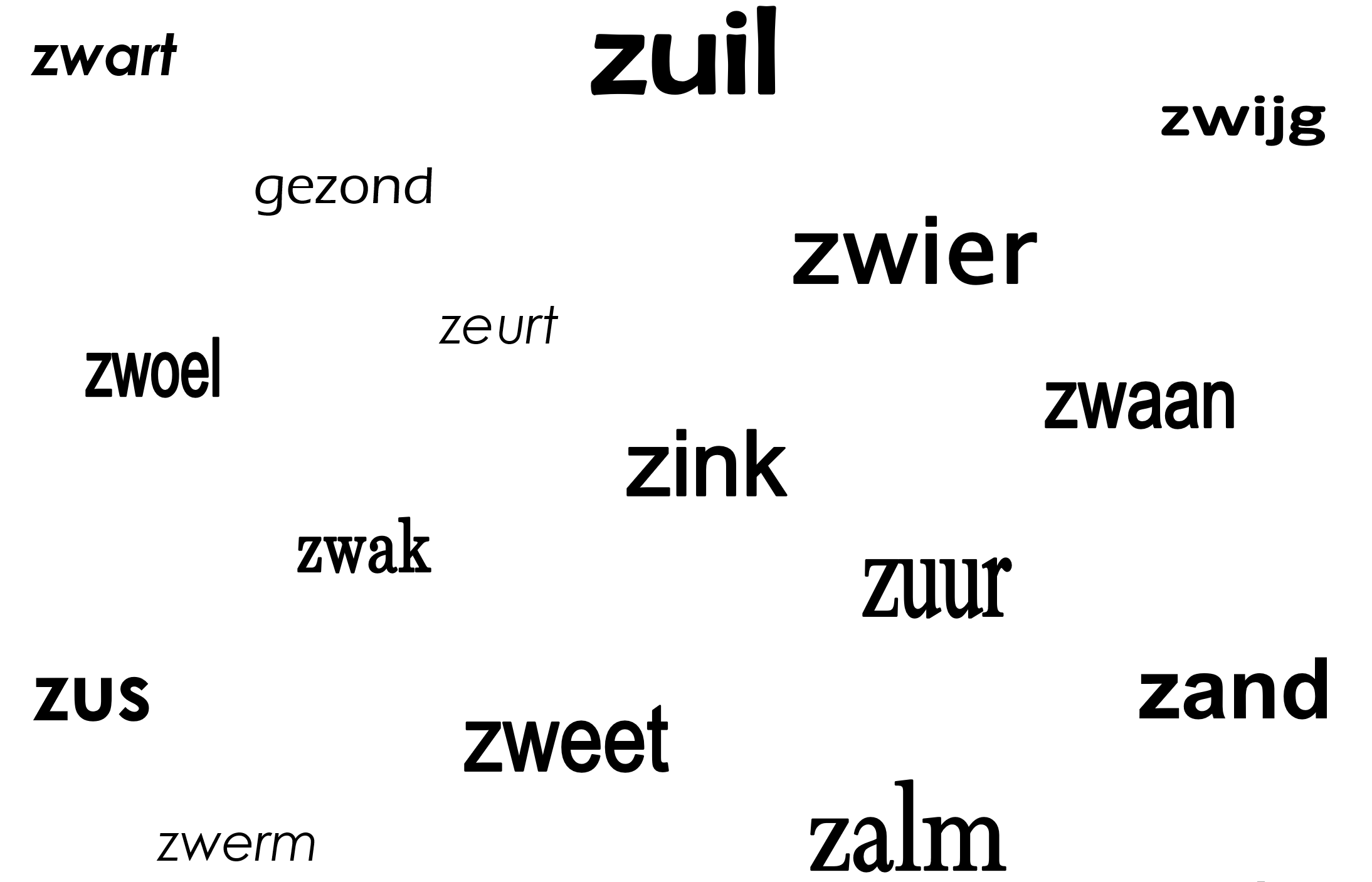 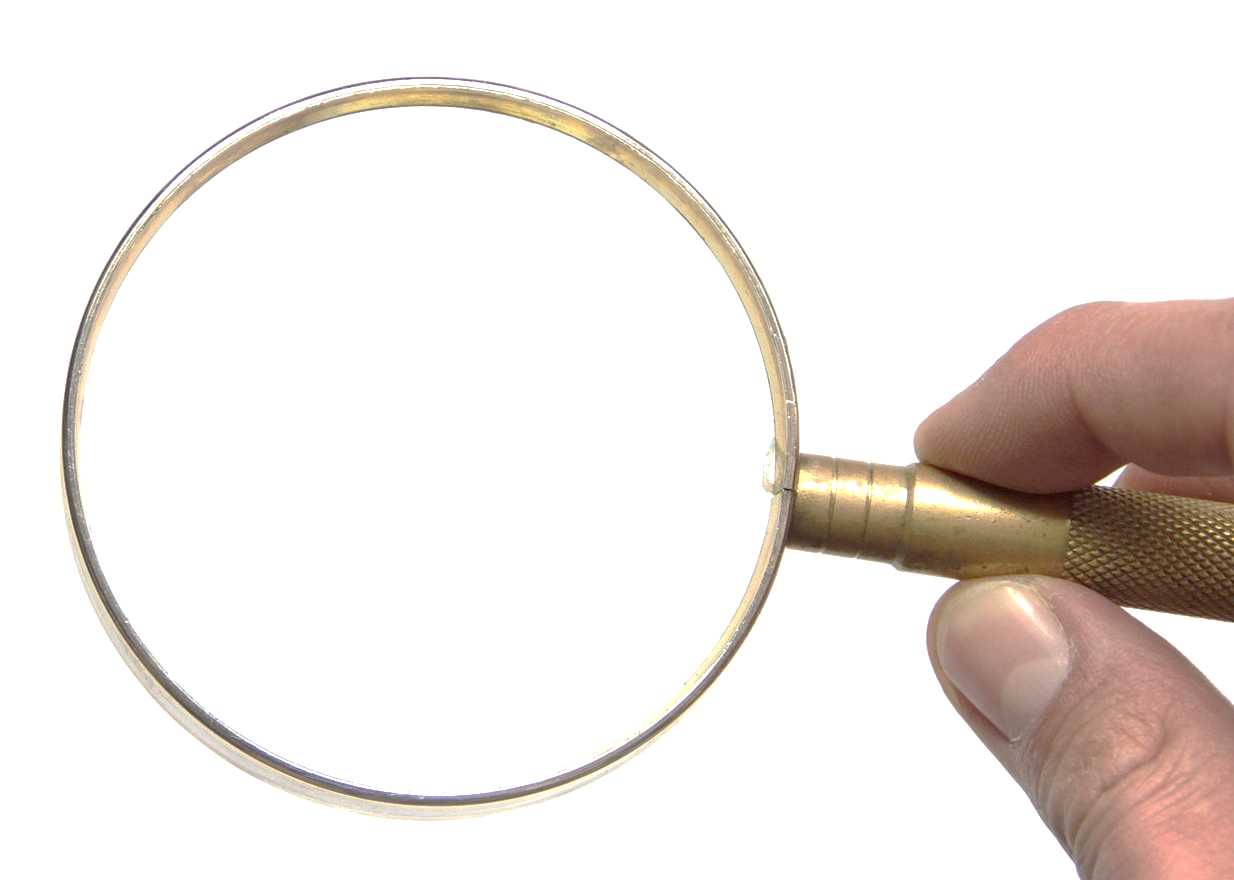 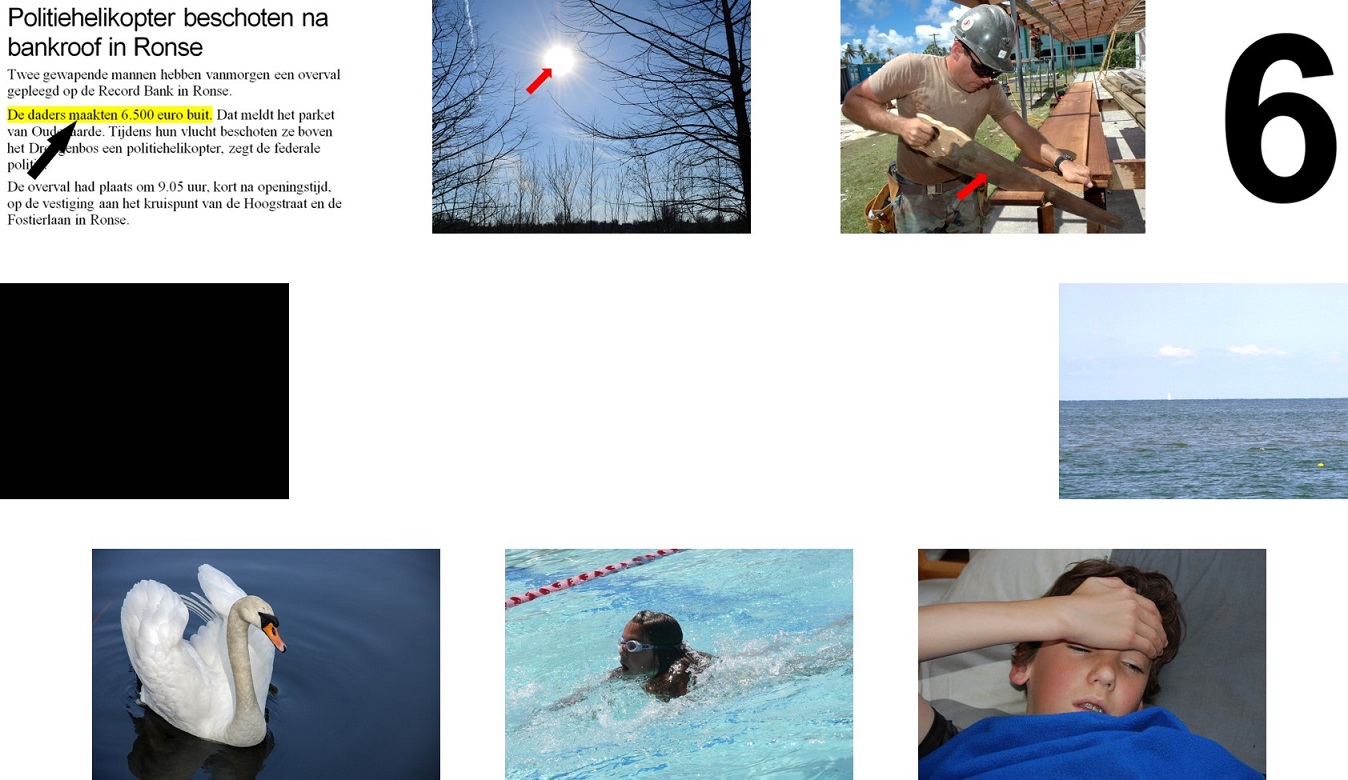 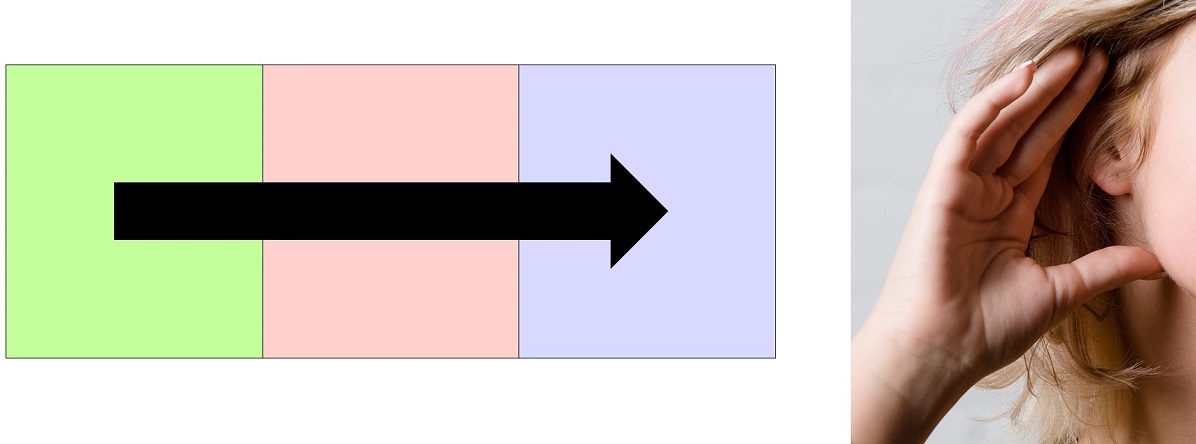 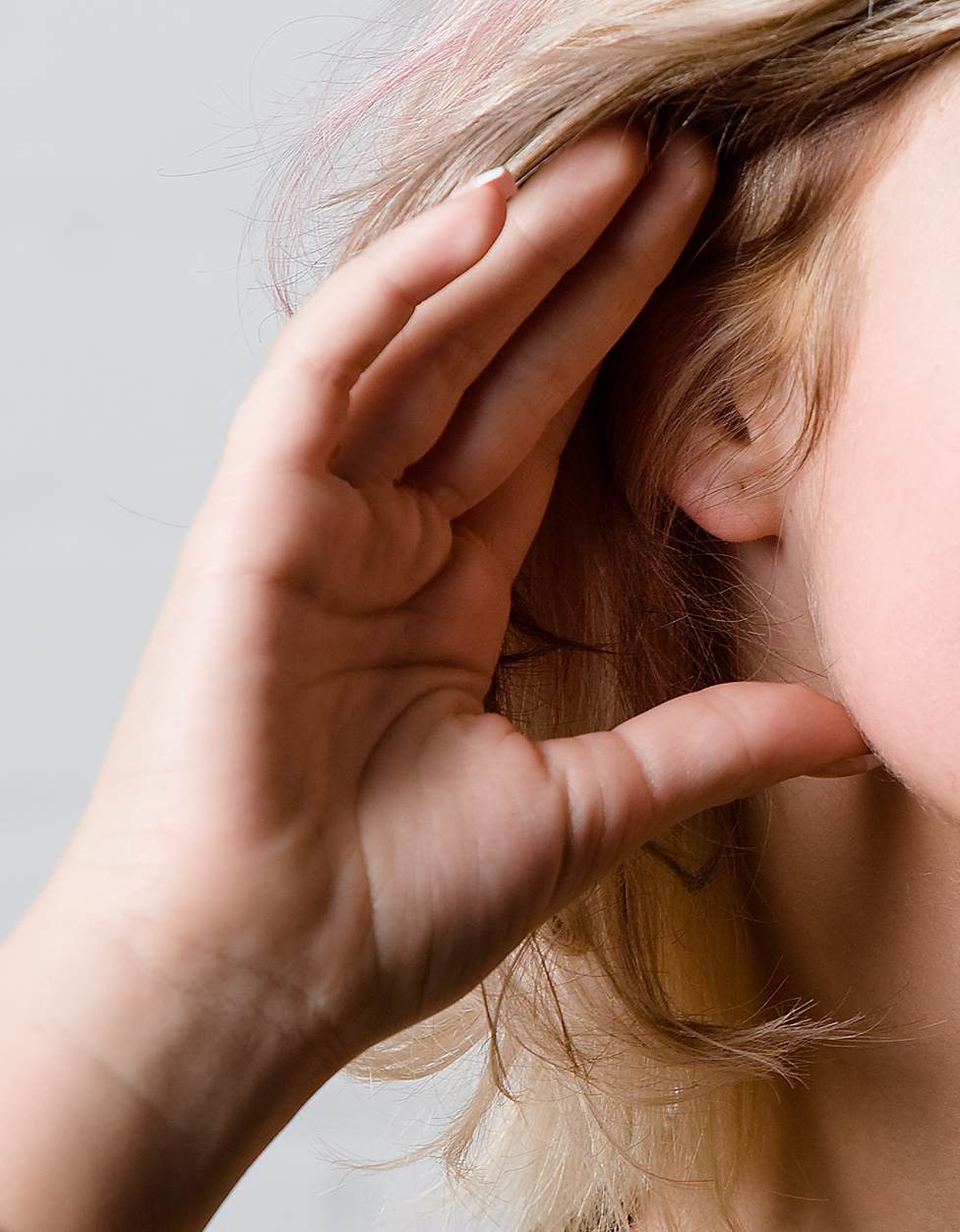 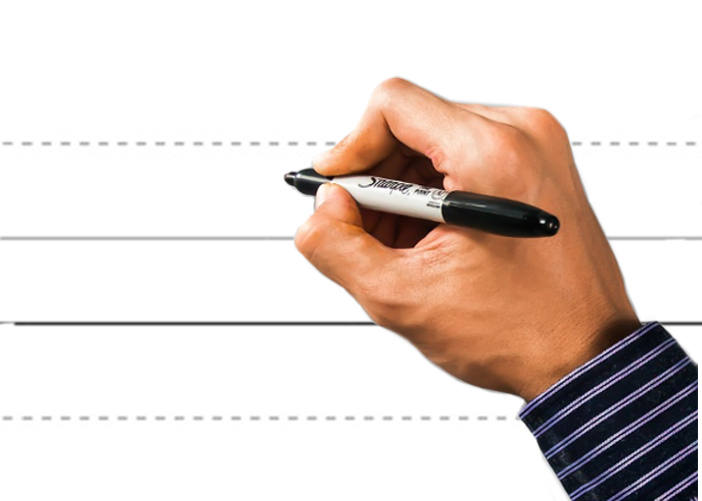 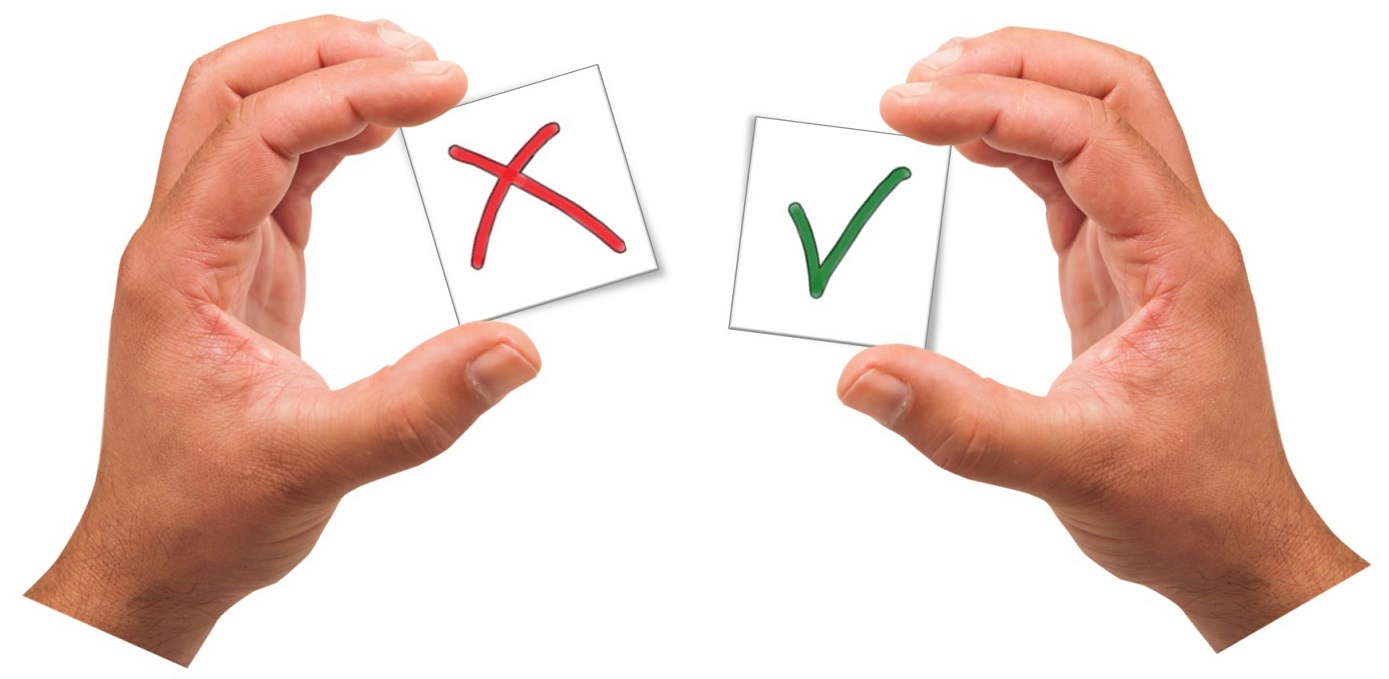 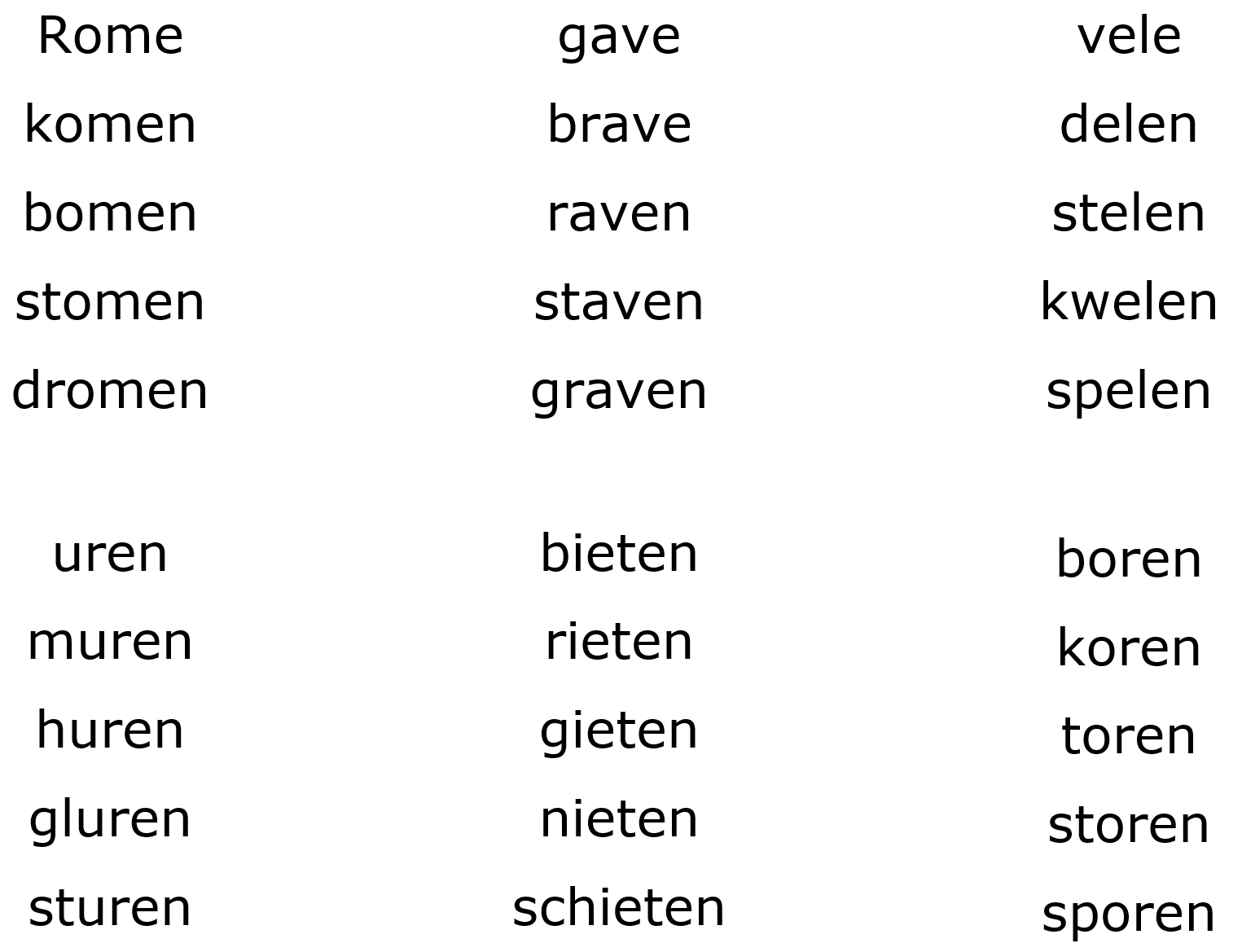 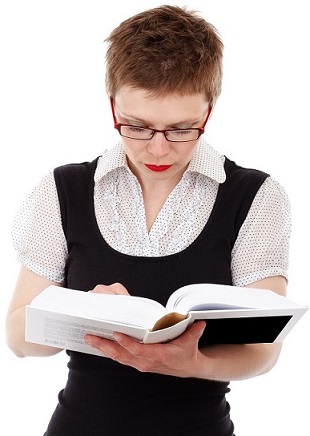 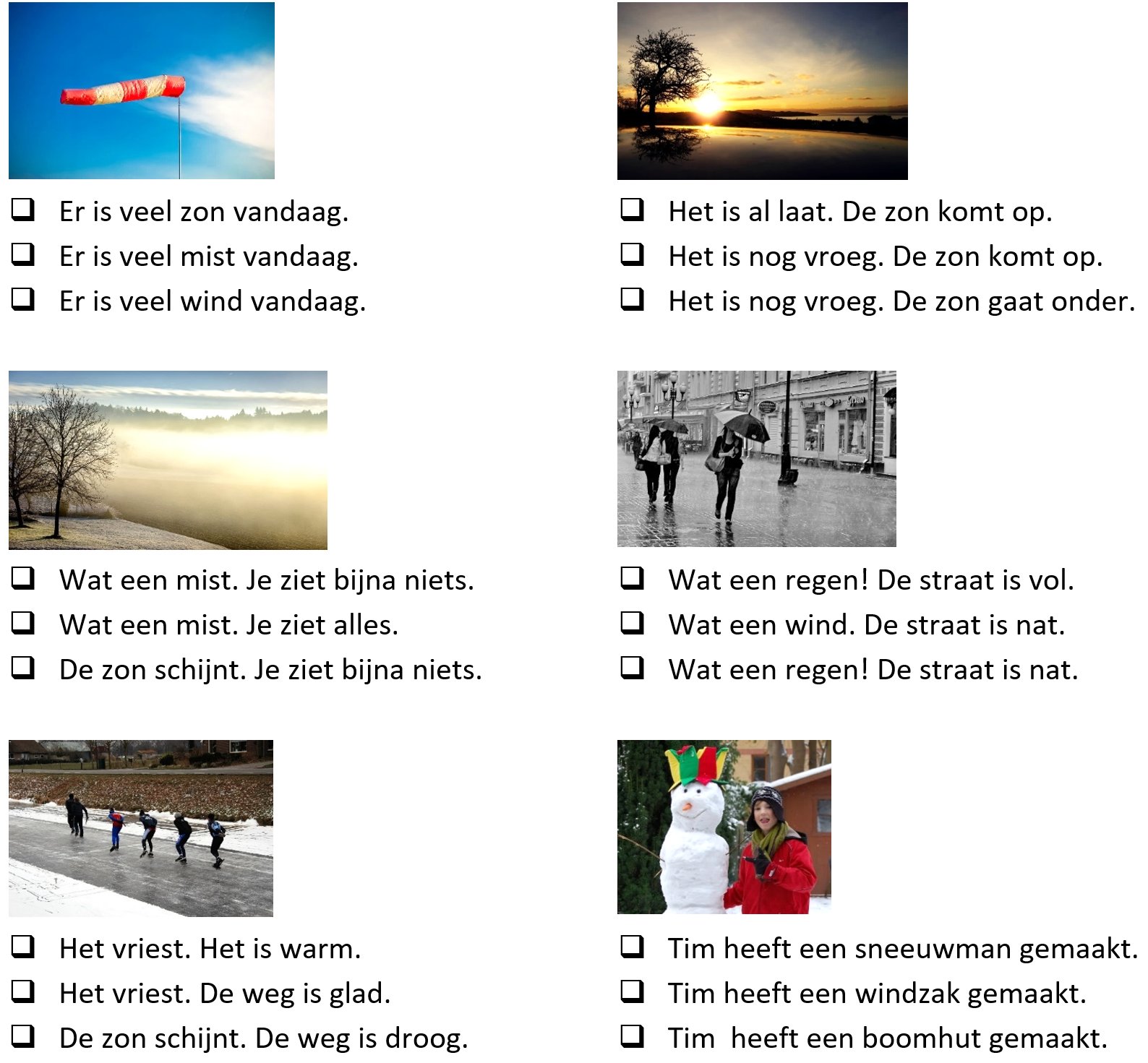 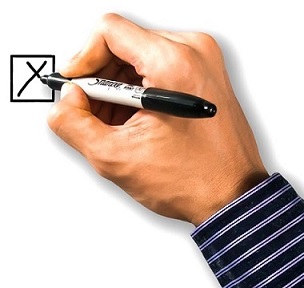 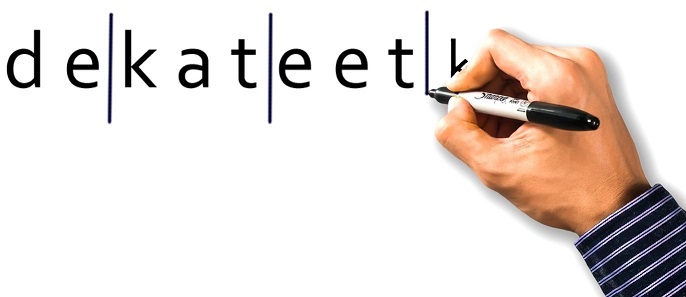 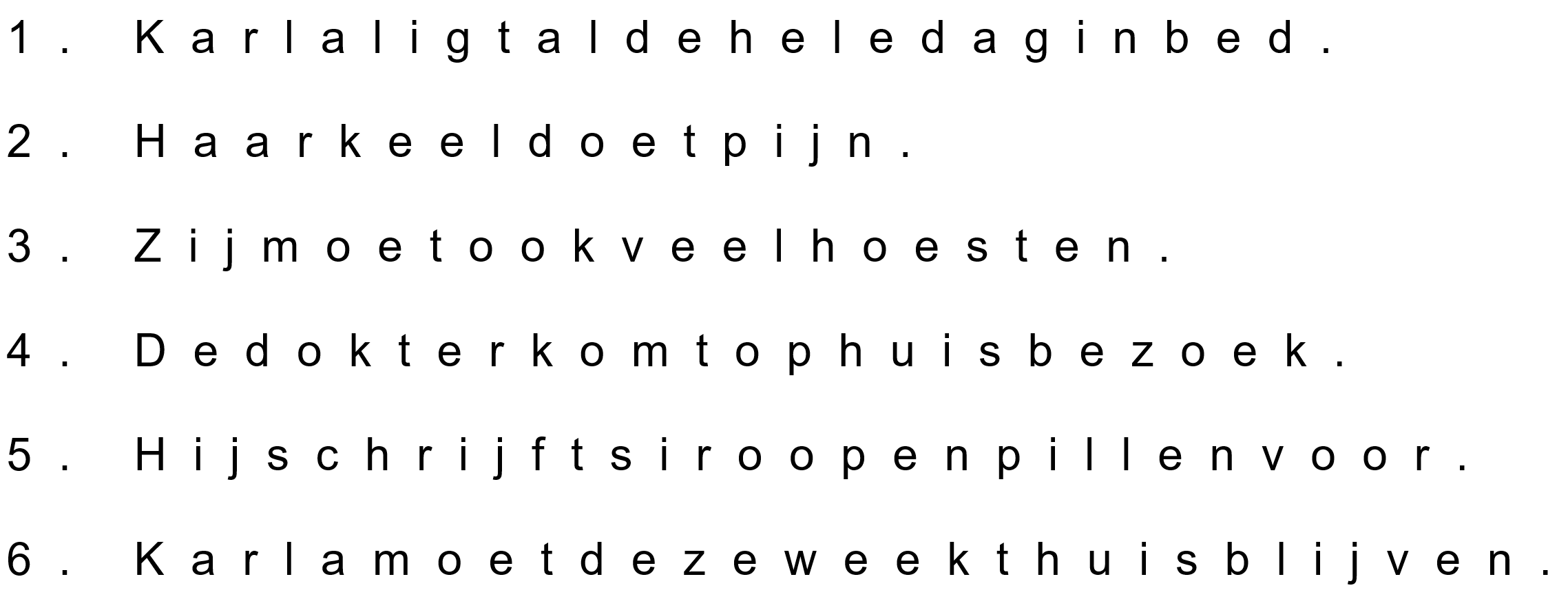 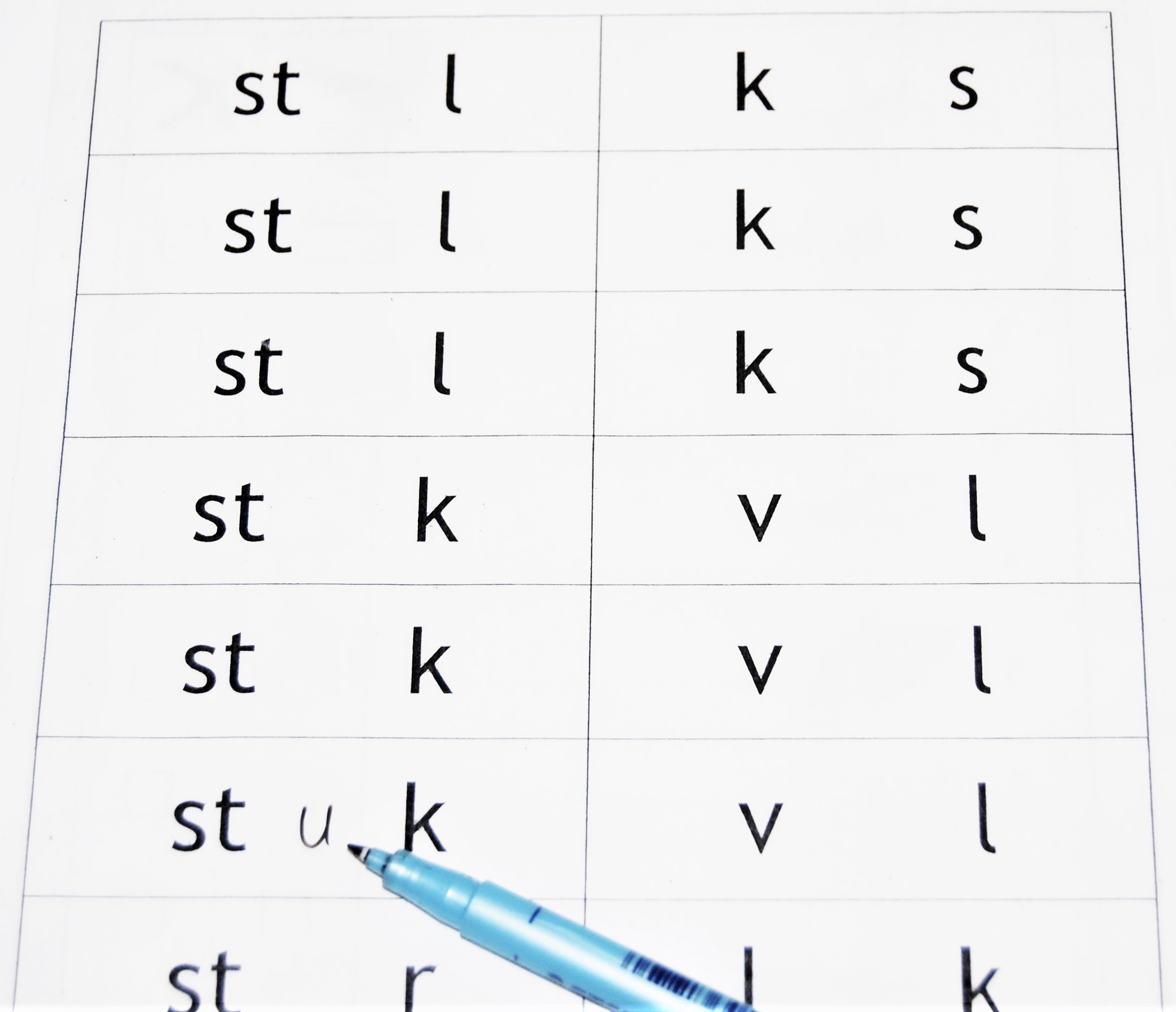 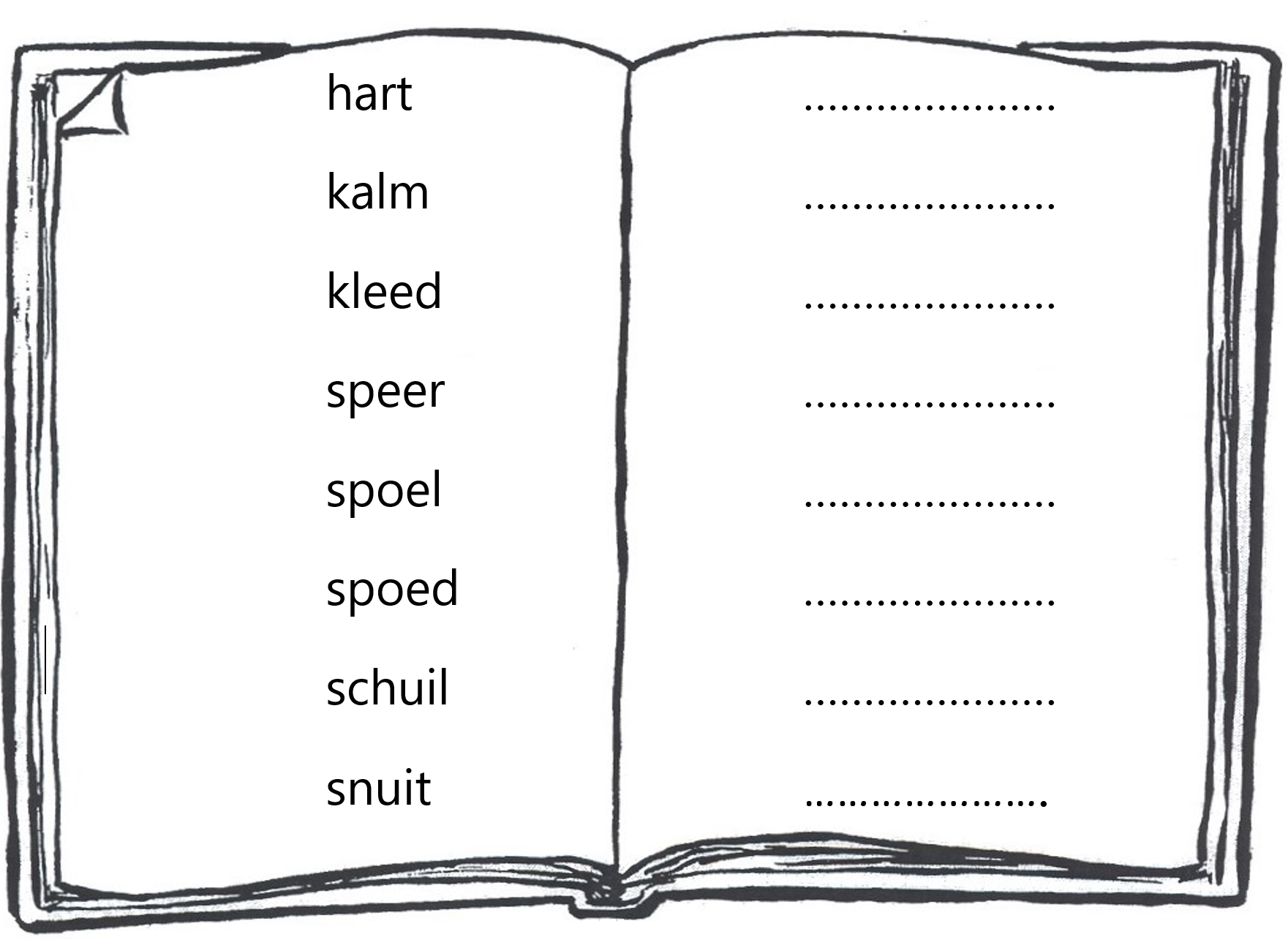 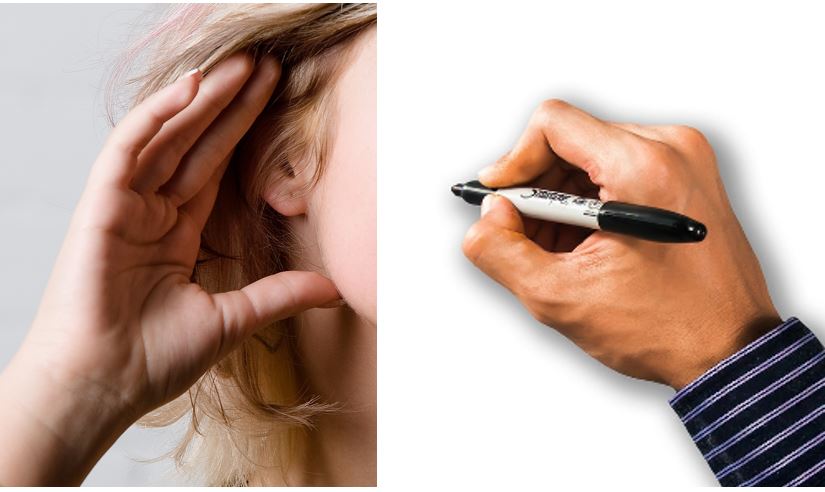 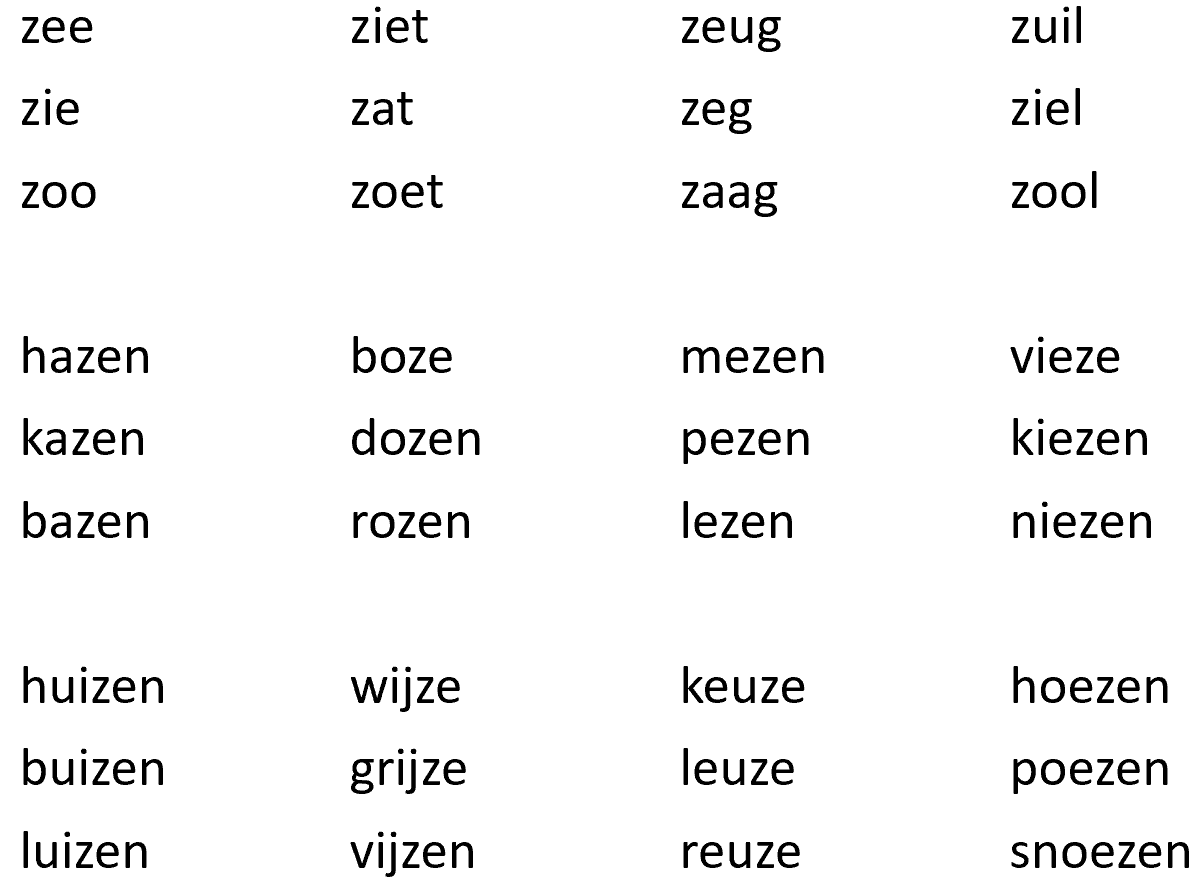 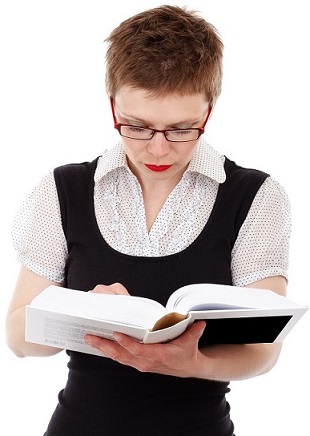 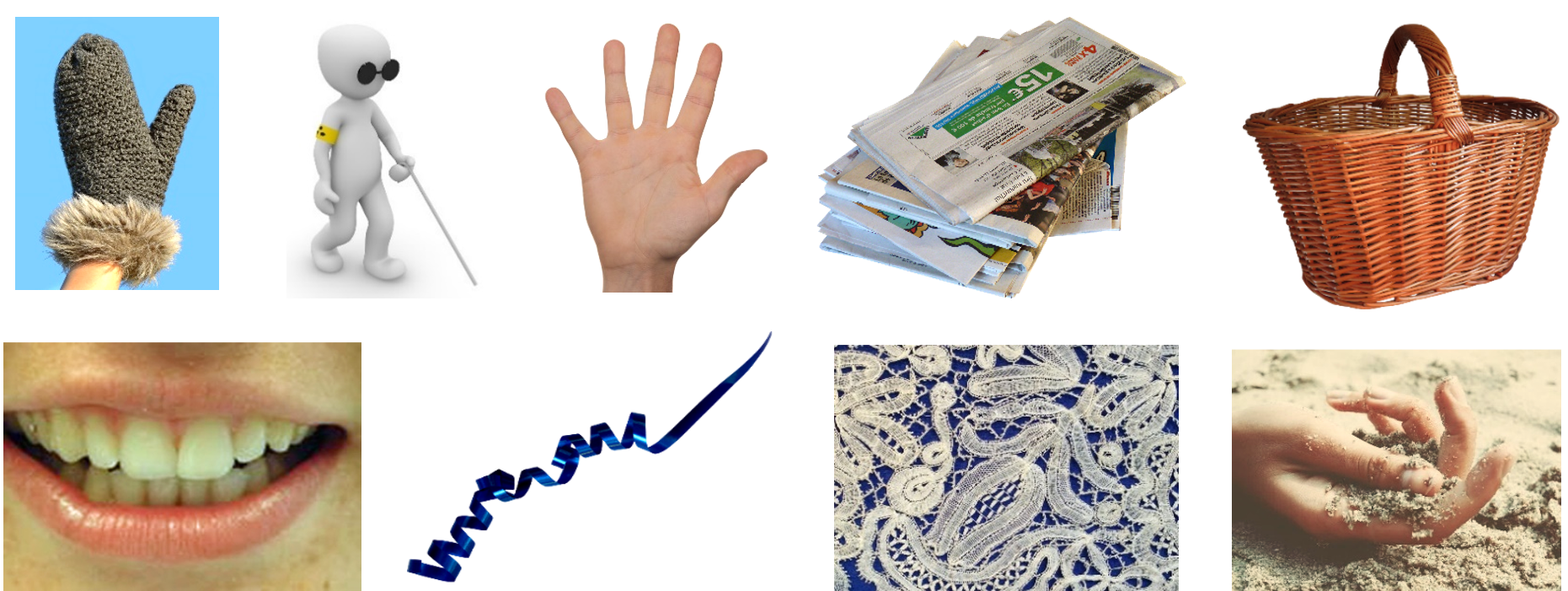 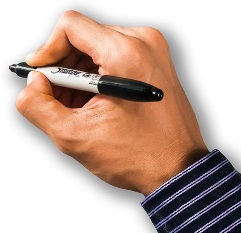 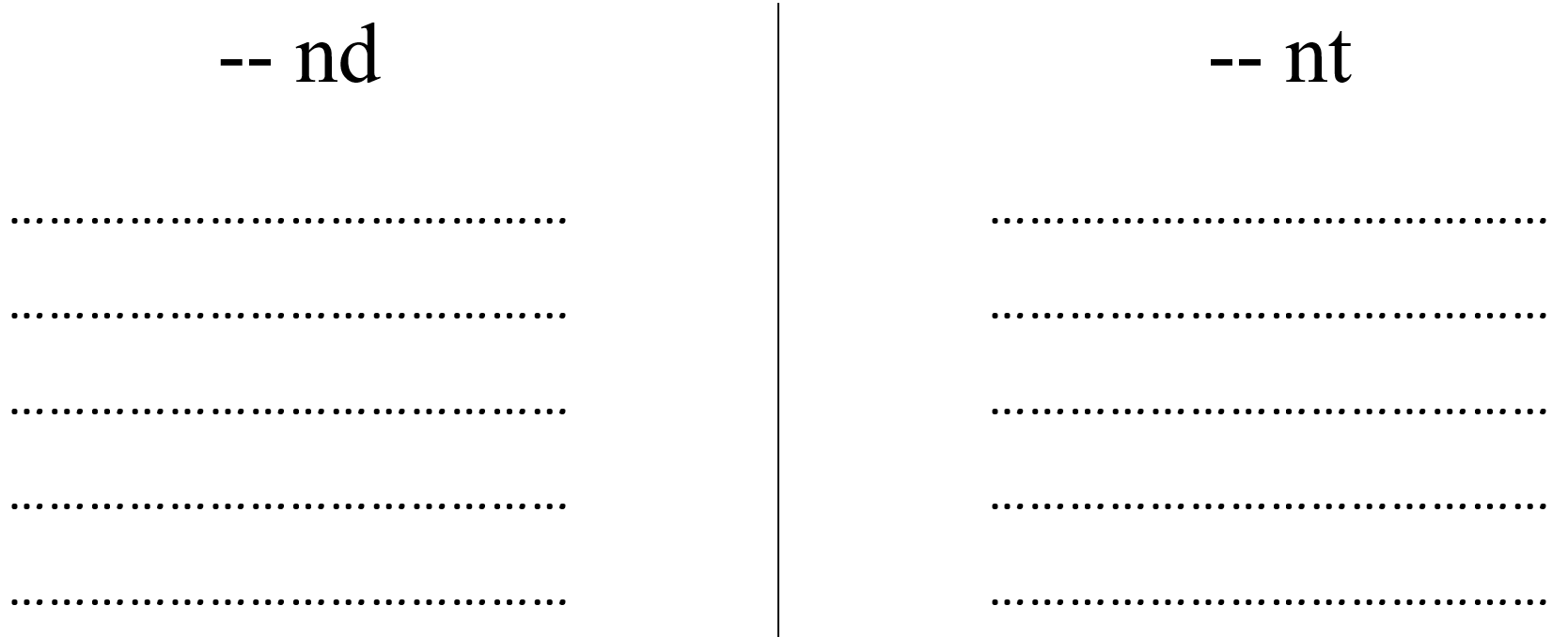 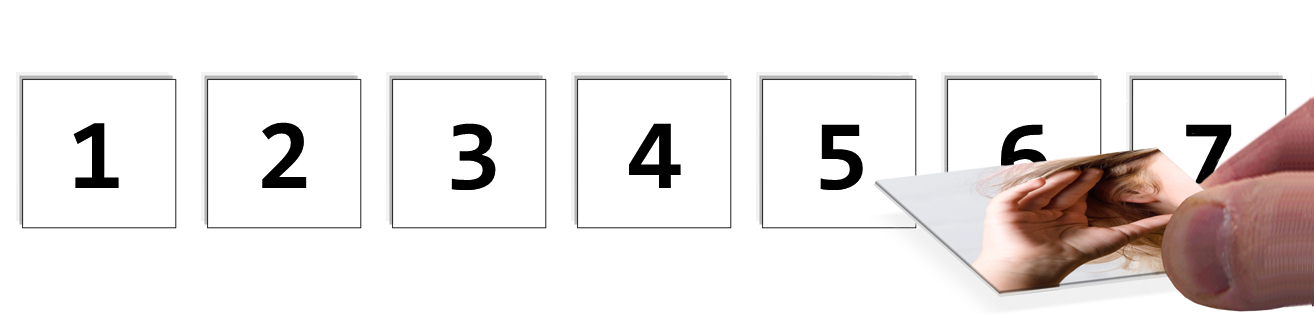 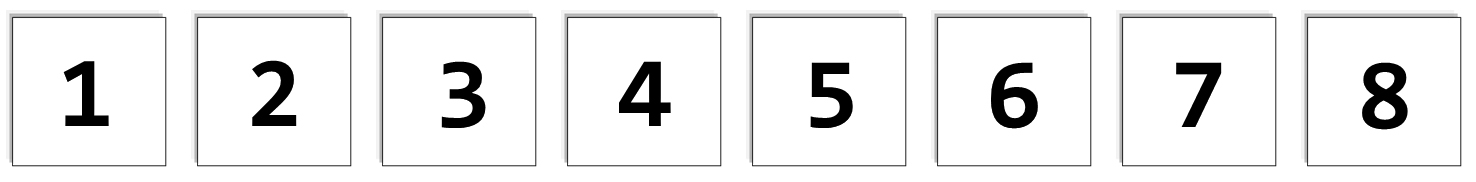 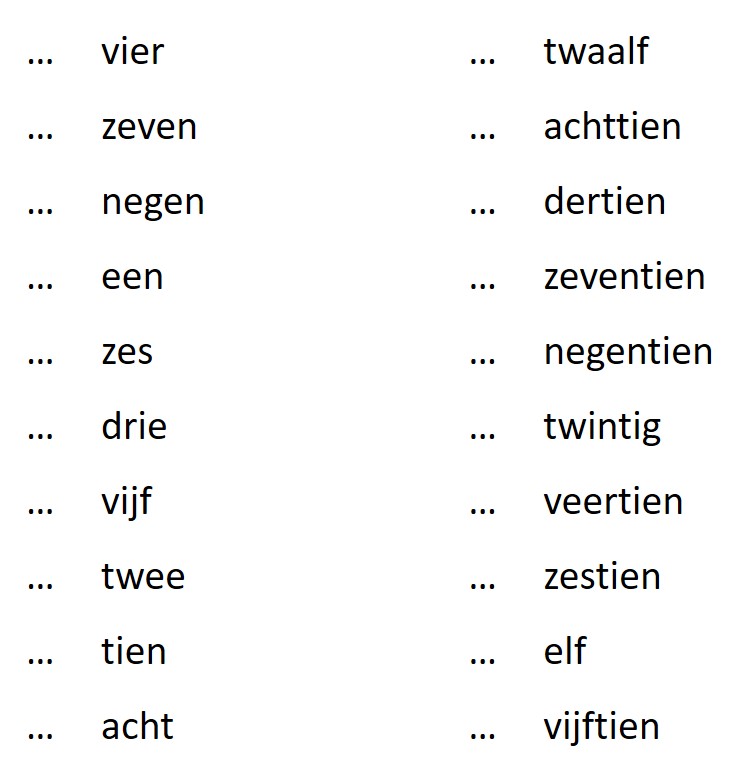 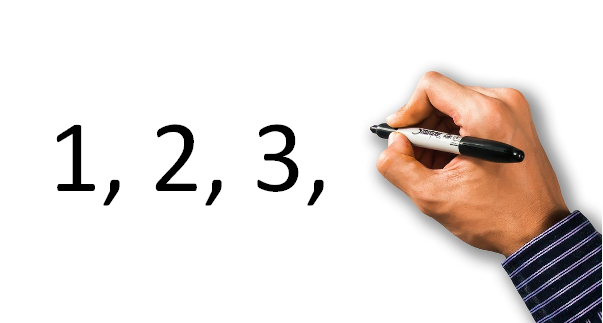 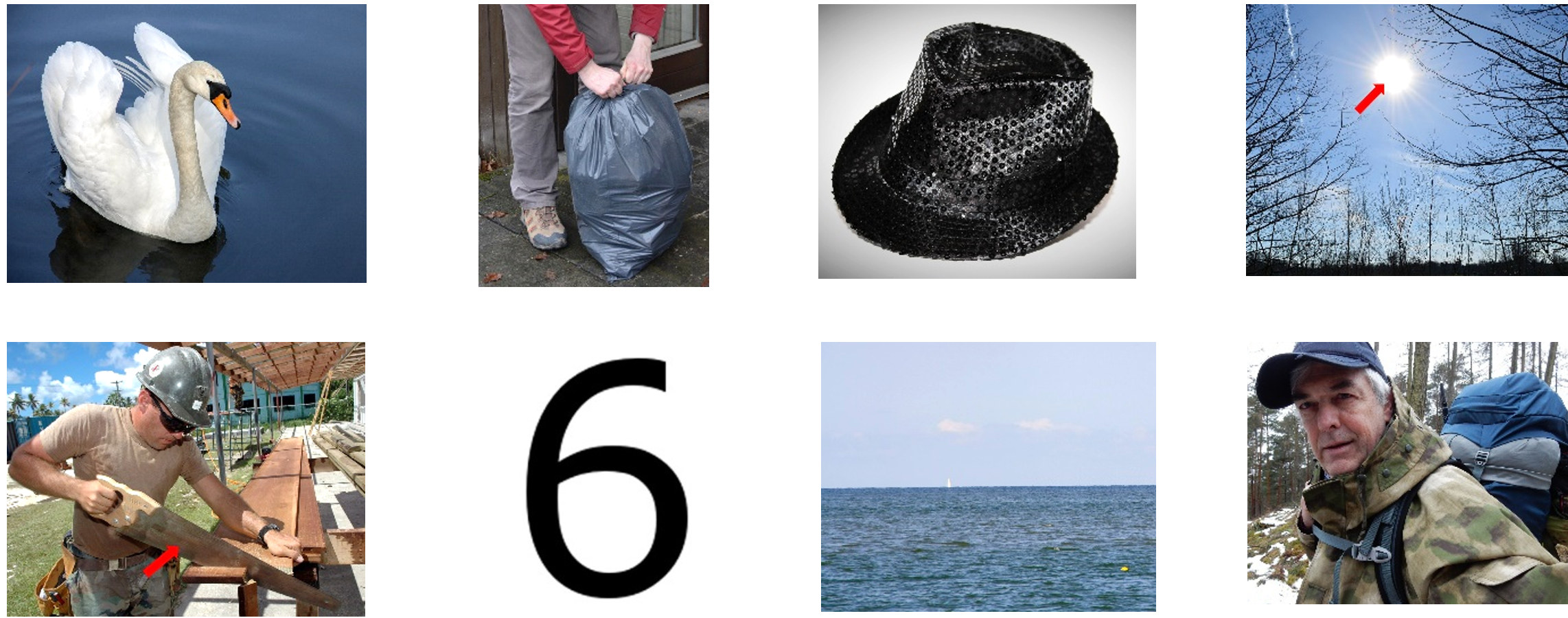 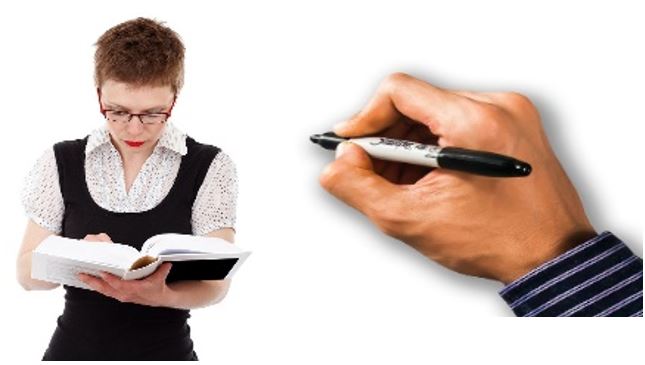 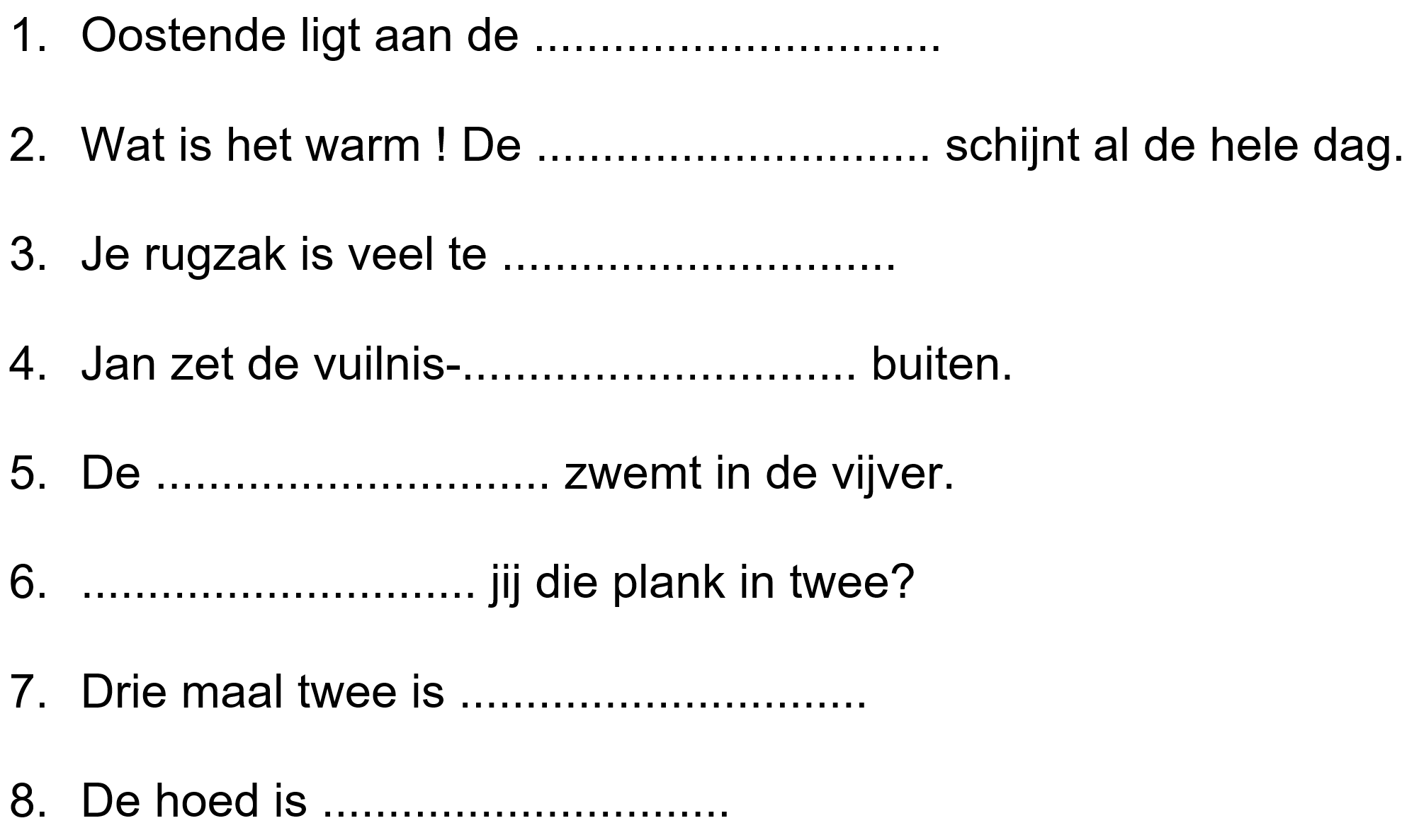 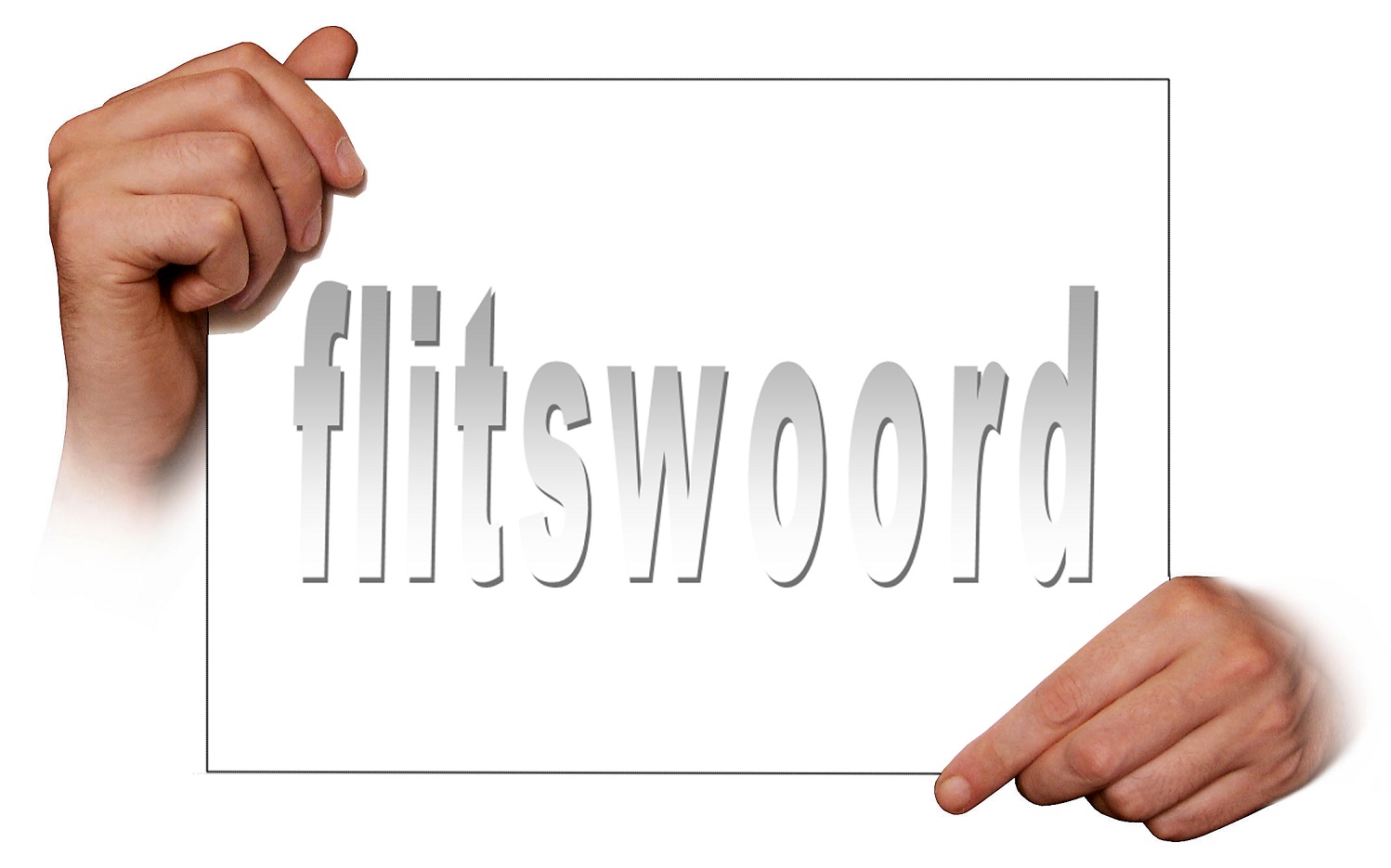 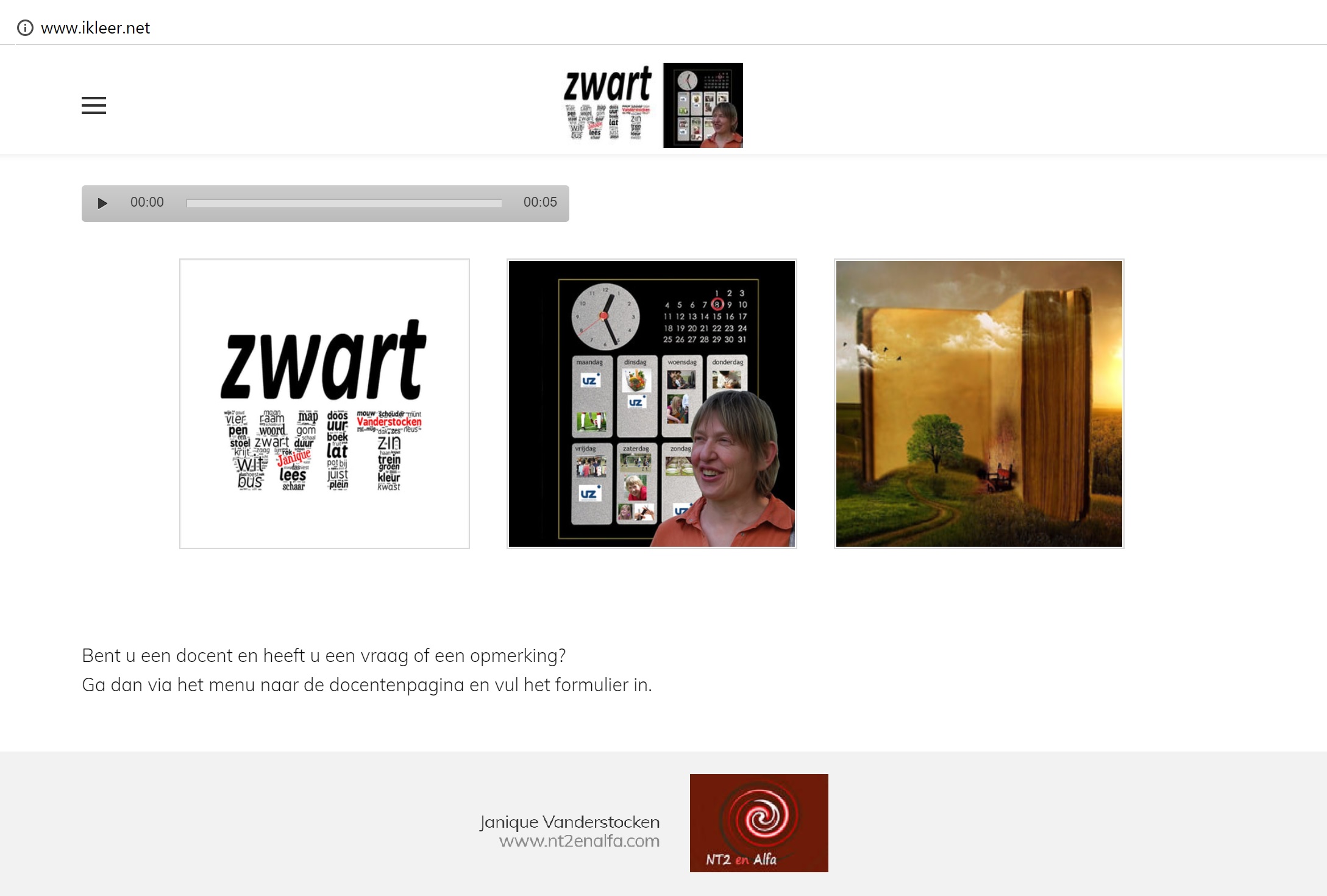